Money and banking
2023/24 International orientation week
[Speaker Notes: Facilitator 1

Hello everyone, my name is _________ - welcome (click to reveal animation) to today’s webinar on banking and money.

I'll be delivering this presentation with__________________. In today’s presentation we’ll tell you more about opening a bank account, ways in which you can access money while you set up an account, we'll give you some useful links to information on how you can manage your money while in the UK and tell you more about teams on campus that you can ask for support.]
Opening a bank account
It can take several weeks to open a bank account and transfer your money.

While you wait for your account to be set up:
Ensure you can access money
Speak to your bank at home to see if they haveany affiliated banks in the UK
Don't bring large amounts of money with you
Consider opening an account with a digital bank
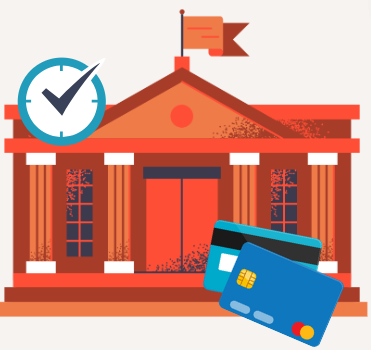 Find out more about opening a bank account
Digital banks
Check that the bank is:
Traditional banking services but only app-based
Online and telephone customer support
Lock, unlock and cancel your card through the app
No fees for overseas transactions (within certain limits) and limited cash withdrawals
Transfer money between your home country bank account and your UK bank account at very low interest rates 
Normally open to international students and quick to set-up
Regulated by the Financial Conduct Authority (FCA)
Protected by the Financial Services Compensation Scheme (FSCS)
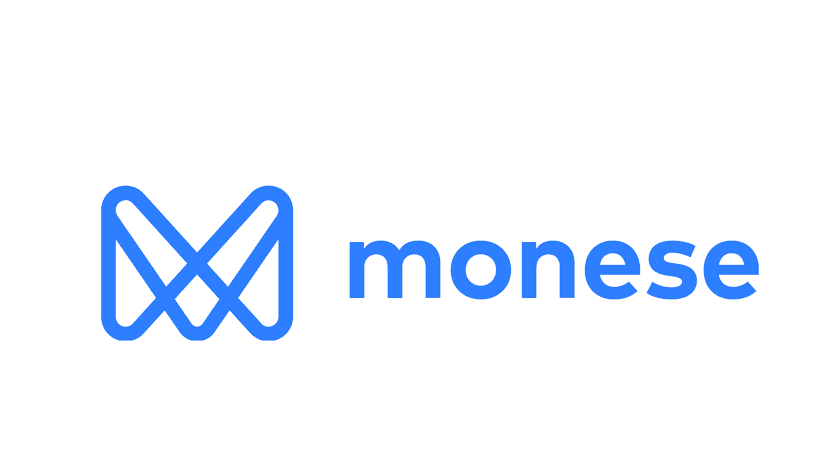 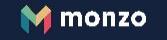 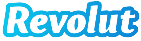 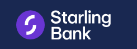 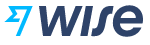 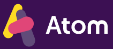 What documents do I need?
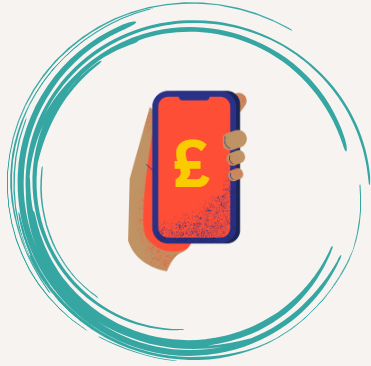 Verify your identity by taking a photo of your passport with your phone
Provide evidence of a UK address
Advantages
Disadvantages
No physical branch in the city

Savings accounts are not always protected

Not all digital banks have an overdraft function and may charge for it.
Similar offer to a 
traditional bank

Easier/faster to set up
Find out more about arranging money for when you arrive
[Speaker Notes: F1

When setting up an account with a digital bank, you’ll be asked to verify your identity by taking a photo of your passport. You'll be able to do this through your phone, via their app.  
  
They might also ask you to provide evidence of a UK address. The bank of your choice will give you more information on what documents they can accept as proof of address.  
  
There are advantages and disadvantages to opening an account with a digital bank. 

While they do offer similar services to traditional banks and they’re faster to set up, they don’t have a physical presence in the city. So if you ever need to speak to someone about your account, you’ll only be able to interact with their costumer service team either by phone or via the chat function available through their app.  
  
Your savings accounts are not always protected by the Financial Services Compensation Scheme (FSCS), meaning that if the digital bank goes out of business, you’re not entitled to any compensation.   
  
Not all digital banks have an overdraft function. An overdraft lets you borrow extra money when you have no money left in your account. For example, if you have no money left in your account and you spend £30, your balance would be -£30. This means you’re using an overdraft.  
  
An overdraft is a form of debt that can be repaid if you have agreed an amount of money that you can spend as debt with your bank first.  Traditional banks would allow you to arrange an overdraft but digital banks might not.]
High street banks
Traditional banks that have a physical presence in the city
Offer online banking solutions
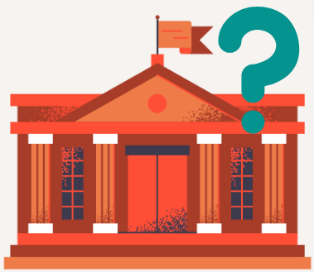 Offer more services than a digital bank
No limits on free cash withdrawals
More regulated than digital banks
Can take longer to set up an account
Find out more about high street banks
[Speaker Notes: F1

We call traditional banks, high street banks. This is because you’ll often find these branches in the city. If you ever have questions or want to speak to someone, you can just visit a branch in Leeds and speak to someone face-by-face.  
  
Traditional banks offer online banking solutions, meaning that they will have an app that you can download and use to make transactions or pay for services.  
  
Traditional banks offer more services and have more options on types of accounts that you can normally set up with them.  
  
While digital banks will only let you withdraw cash a couple of times per month before applying a charge, traditional banks don’t have limits on the times you can withdraw money from a cash point for free.  

They are also more regulated than digital banks, however, it can take longer to set an account with them.]
Can I open a bank account?
Many banks require you:
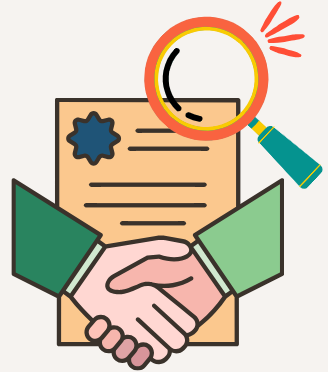 to be in the UK for at least six months  
to be over 18
BUT
There are some accounts you can open if you are here for fewer than six months or if you are under 18
 
Make sure you check the account requirements before applying to open an account with a specific bank
Find out more about high street banks
[Speaker Notes: F1

High street banks will also have rules around opening a bank account. You would normally need to be in the UK for at least six months and be over 18. 

But there are some accounts you can open if you are here for less than six months or if you are under 18. Make sure you check the account requirements before applying to open an account with a specific bank.]
High street banks
The University can't recommend any particular bank accounts but we do have information on high street banks to help you make a start.

Some things to consider when choosing a bank are:
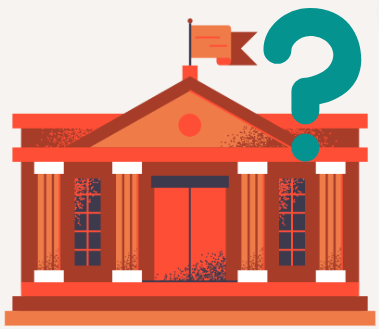 What fees you will be charged for opening an account  
What cards you can get (Visa/Maestro, credit cards/debit cards) 
If the bank will stamp printed internet banking statements
How long it takes to open an account
Find out more about high street banks
[Speaker Notes: F1

The University can't recommend any particular banks but we do have links to high street banks websites to help you make a start.  
  
Some things to consider when researching your banking options is whether the bank of your choice will charge you to open an account with them. If that’s the case, find out how much you’ll have to pay. 
  
If you have any preference on the type of card that you’d like to get, ask your branch about this too. It might also be useful to ask which type of cards they offer, a debit card as well as credit card.   
  
A debit card is linked to your account and you’ll only be able to spend the money that you have in it. On the other end, rather than taking money from your account each time, you can use a credit card to pay. The credit card company will charge for your expenses and will send you a bill each month. Any spending on the card is actually running up a debt that you need to pay back within a month.  
  
It’s also useful to ask your bank if they will stamp printed internet banking statements, in case you need to provide any documentation from your bank for immigration purposes.  
  
Finally, ask them what are their waiting times are for opening an account.  We have more information on useful questions you can ask your bank of choice on our website by clicking on the link you see on the slide.]
What documents will I need?
Your passport
A home and term-time address
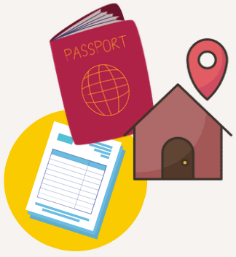 A bank letter from the University
We'll send you your bank letter by email when you've completed the first three steps of your online registration.
The standard bank letter produced by the University won’t be addressed to a specific person. 
The following banks accept the standard University of Leeds bank letter:
Lloyds                HSBC                Santander
Find out more about banking documents
[Speaker Notes: Facilitator 2

To open a bank account with a high street bank you’ll normally need these documents:

Your passport
A home and term-time address 
A bank letter from the University

The University automatically produces and sends you a bank letter when you complete your first three steps of your online registration, however the standard bank letter will be a generic one. This means that it won’t be addressed to a specific person. 

In the past, the banks that you can see on the slide have been known to accept the standard University of Leeds bank letter.]
How do I get a bank letter?
Follow this process to receive the University standard bank letter
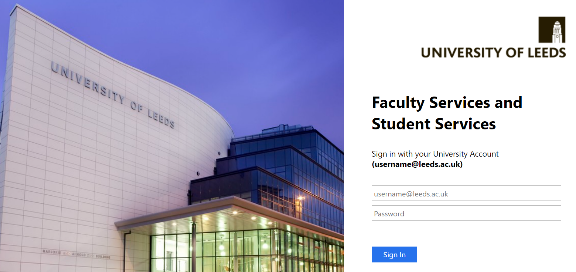 Complete the first three steps of the  online registration process
Find out more about banking documents
[Speaker Notes: Facilitator 2

So, how do you get a bank letter? 

To get your bank letter, you need to complete the first three steps of online registration. Once you've completed these steps, the University will automatically send a bank letter to your email address.

The bank letter we’ll send you is our standard bank letter, which is a generic one and it's not addressed to a specific person.]
Online registration: your name
When completing online registration, check your details appear in the correct format on Minerva.
1. Your name
If you don't enter your details correctly your bank letter will be delayed.
Your full name must match the information you have on your passport.​
​
First name, last name (for example, Jonathan Smith)or
Fist name, middle name, last name (if you have a middle name)
(for example, Jonathan James Smith)
Find out more about banking documents
[Speaker Notes: Facilitator 2

When completing your online registration, it’s very important that your personal information is entered correctly and in the right format. If you enter your personal information incorrectly, or have not completed all fields in full, this will create an error on our system that will stop your letter from being sent to you.

When entering your name, please ensure that you enter your first name and your last name or family name. Make sure that the information you enter here matches the information you have on your passport.

If you have a middle name, please make sure that you follow the format that you see on the slide.]
Online registration: your address
When completing online registration, check your details appear in the correct format on Minerva.
If you don't enter your details correctly your bank letter will be delayed.
2. Your address
Home address is your address in your home country
Term-time address is your address in the UK

You must complete all fields in full, including the ‘Nation’ field.
Find out more about banking documents
[Speaker Notes: Facilitator 2

Next, make sure that you enter information relating to your address correctly.   
  
You will be asked to enter both your home and term-time address. A home address refers to your address in your home country.   
  
Your term-time address is your address in the UK. The address that you live in while studying in Leeds.  
  
Finally it’s very important that complete all the fields that you see on the screen in full. 

If you don’t complete all the fields or you enter your personal information incorrectly, this can cause a delay in you receiving your bank letter.]
I need my bank letter to have more information
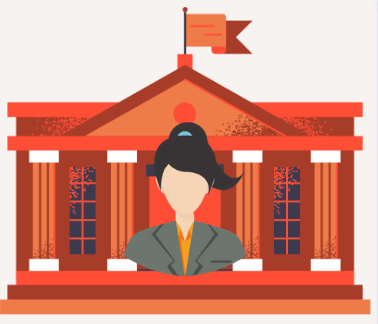 If the bank of your choice needs the letter to be addressed to a specific person:

Complete a Registration Status Certificate request
You’ll still need to have:

Completed the first three steps of your online registration
Entered your name and surname correctly 
Entered your home and term-time address information correctly
Find out more about banking documents
[Speaker Notes: Facilitator 2

Some banks don’t accept the University of Leeds standard bank letter but might need a letter to be addressed to someone specifically in their branch.   
  
If this is the case, then you’ll need to complete a Registration Status Certificate request. You can find a link to the form to complete on the slide.   
  
In order to receive your Registration Status Certificate, you’ll still need to have:  
  
1. Completed the first three steps of your online registration  2. Entered your name and surname correctly   3. Entered your permanent and term-time address information correctly]
When will I receive my bank letter?
If you have:
Completed your online registration correctly
Entered your personal details correctly
Requested the right type of letter
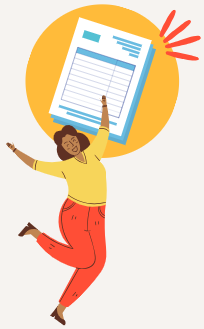 You’ll be sent your bank letter by email:
If you’re staying in private accommodationWithin 5 working days of completing 1-3 steps registration
If you’re in University accommodationWithin 5 days of the start of your accommodation contract,after you’ve completed online registration
Find out more about banking documents
[Speaker Notes: Facilitator 2

If you have:

Completed your online registration correctly
Entered your personal details correctly
Requested the right type of letter

You’ll receive your bank letter by email within 5 days from completing the first 3 steps of online registration, if you're in private accommodation, or within 5 days from the start of your accommodation contract, if you’re staying in university accommodation.]
I've not received my bank letterWhat do I do?
Have you waited 5 working days?
A working week is from Monday to Friday. When waiting, make sure you don't count any days that fall at the weekend as these will classify as non-working days.
Check your personal information on Minerva
Have you entered your full name correctly?
Have you entered your home and term time address correctly?
Everything seems fine! What do I do?
Check your spam/junk folder in both your personal and Leeds email address
Contact the Student Information Service – studentinfo@leeds.ac.uk
[Speaker Notes: Facilitator 2

But what if you don't receive a letter?

The first thing to check is whether you've waited long enough. It takes 5 working days to receive a letter. A working week is from Monday to Friday. If you completed the first three steps of online registration on a Thursday, for example, you should expect your letter on the following Thursday. This is because we don't count Saturdays and Sunday as part of the working week.

If you've waited for 5 working days but you haven't received your letter, check on Minerva that you've entered your full name and address correctly and that you have completed all fields. If the information is entered incorrectly or there's information missing, the system won't automatically send you the bank letter. So log back in on Minerva and correct any mistakes or enter any missing information.

Have you waited and checked your information and everything seems to correct? Check your spam/junk folder and make sure the email with your bank letter hasn't ended up in there. 
If you can't find anything in your spam/junk folder, then contact the Student Information Service. The team will be able to direct you to the best people that can help you.]
Opening an account
Visit your chosen bank’s website to find out more about how you can book an appointment to open your bank account
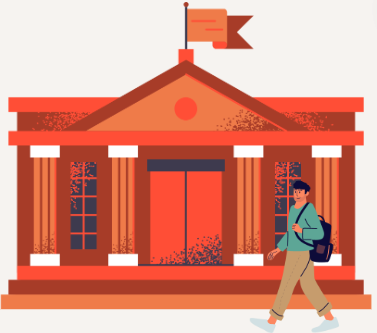 Many banks are now starting applications for new accounts online
Check what documents you’ll need and bring them with you to your appointment (the bank gives you one)
Find out more about opening a bank account
[Speaker Notes: F1

When you have all your documents and you’re ready to open an account, go on your chosen bank’s website to find out more about how you can book an appointment to open your bank account.

Many banks don't need you to go in person to their branch and allow applications for new accounts online.

Finally, check what documents you’ll need and bring them with you to your appointment (if the bank gives you one).]
Money saving tips
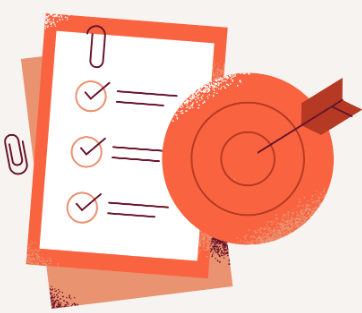 Cost of living hub

LUU online saving information

LUU online budgeting information

Read our Link to Leeds blogs on managing your finances in Leeds
[Speaker Notes: F1

There is a lot of support at University to help you manage your finances. Check our digital Cost of Living Hub for tips on saving money, cheap places to eat and travelling on a budget.  

Your students union, LUU, has information on things you can do to save money, including information on cards that give you access to student discounts. They also have information on their website to help you budget. 

Our Link to Leeds ambassadors have also written some blogs on managing your finances in Leeds. Our Link to Leeds ambassadors are current international students that have experience of adapting to life in the UK. They have been in your position when they started their course in Leeds, so feel free to reach out to them via the link you can see on the slide.]
LUU Help & Support
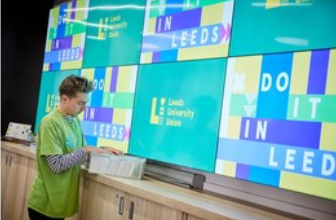 Leeds University Union Help & Support Advisers can help with:
Wellbeing and your mental health
Budgeting and your finances
Living in Leeds,
private-sector accommodation 
and staying safe
Exam support, appeal procedures and studying in Leeds
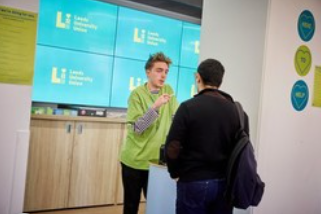 Student life
Meet in person       Foyer of the Students' Union building 
Email 		    advice@luu.leeds.ac.uk  
Phone		    +44 (0)113 3801 400
Find out more about LUU Help&Support
[Speaker Notes: F1

You can also speak to an LUU Help & Support Adviser in the foyer area of the Union building and ask for advice on budgeting and managing your finances or any other aspects of student life.]
Student Information Service
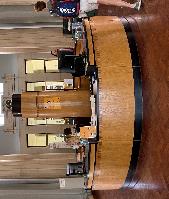 Get help with questions relating to registration, identity checks, and a range of other matters around university life, your studies and more throughout your studies.
Available Monday to Friday 9am – 5pmin person at 5 Student Information Points on campus.
Email: studentinfo@leeds.ac.uk
Phone: 0800 9150402 (Inside the UK)  +44 (0)113 3437000 (Outside the UK)
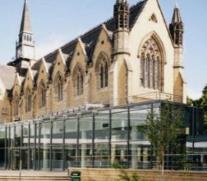 Maurice Keyworth
Parkinson Building
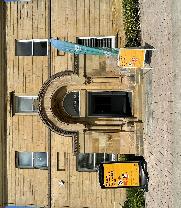 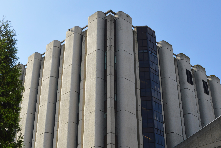 Beech Grove House
Worsley Building
Find out more about the Student Information Service
[Speaker Notes: F2

Finally, our friendly Student Information Service team is here to help you with any questions you might have. You can ask them any questions related to start-up processes to complete in your first weeks in Leeds, as well as anything related to University life or to your studies.  They can also put you in touch with the right team at the University if you need any more specialised advice.

You can contact them by email, phone or visiting one of the four Student Information Points in person.]
Help with opening a bank account
If you have questions about opening a bank account or get stuck in the process, please contact the Student Information Service.
Available Monday to Friday 9am – 5pm in person at 5 Student Information Points on campus.
Email: studentinfo@leeds.ac.uk
Phone: 0800 9150402 (Inside the UK) / +44 (0)113 3437000 (Outside the UK)